Gerencia Operativa medio de Gestión del CCRB
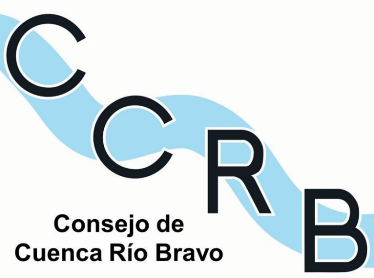 MARCO LEGAL
Ley de Aguas Nacionales, Articulo 13 BIS 1, apartado D :

La Gerencia Operativa: Con funciones internas de carácter técnico, administrativo y jurídico.
ESTRUCTURA ACTUAL:
Gerente Operativo
Dos Técnicos Especialistas
Comunicación Social
Practicantes de la Facultad de Trabajo Social.
En febrero del 2014, se firma por parte de CONAGUA y los Estados, el Convenio para la instalación de la Gerencia Operativa del Consejo de Cuenca Río Bravo
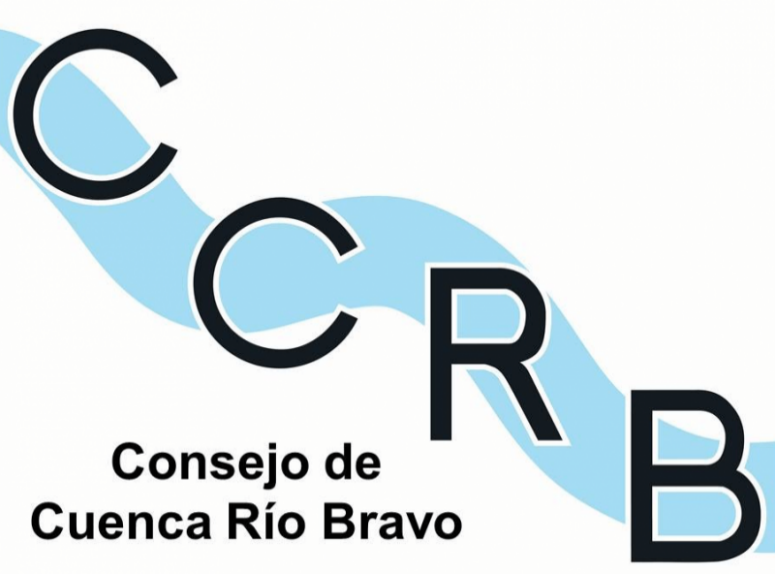 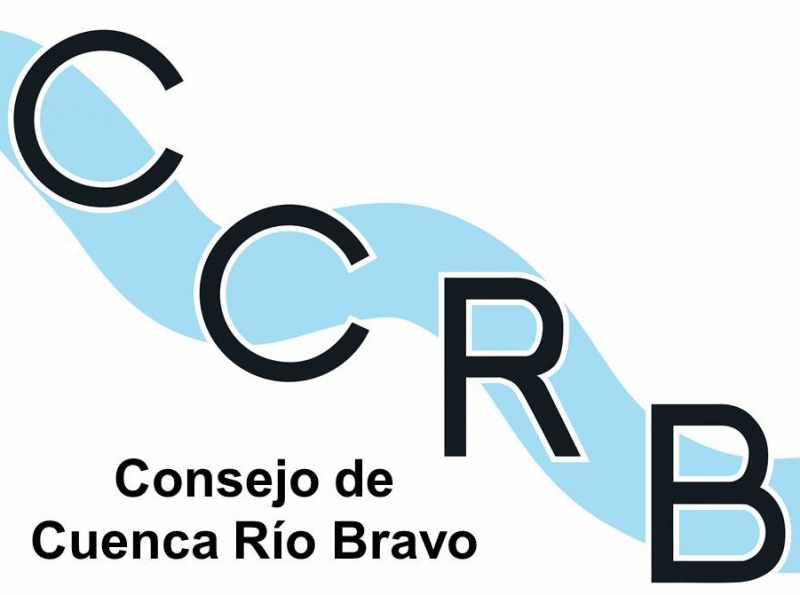 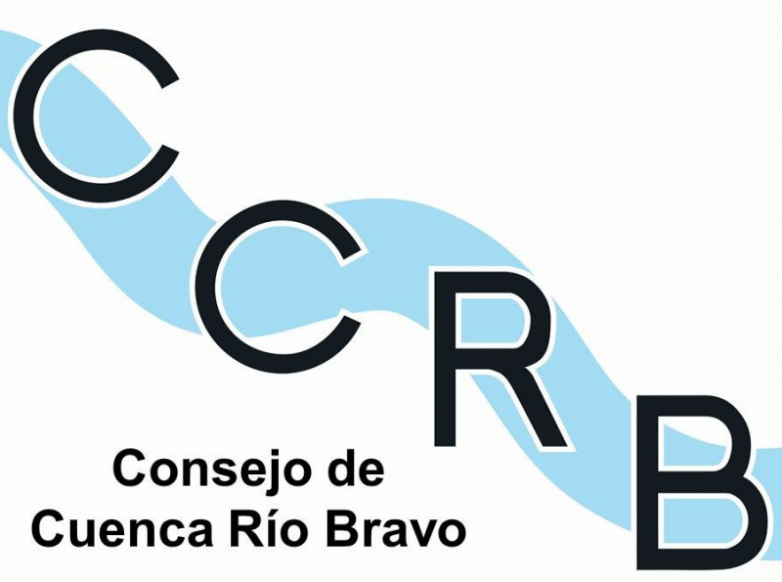 Ley de Aguas Nacionales
articulo 13 Bis 3
“
La solución de la problemática del sector requiere del establecimiento de una política hídrica de sustentabilidad…
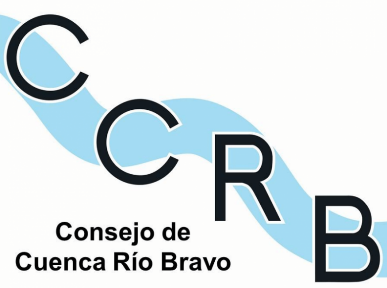 …que no esté sujeta a los cambios de las administraciones de los tres ordenes de gobierno y que sea aceptada y legitimada por la sociedad
”
Conagua, 2012
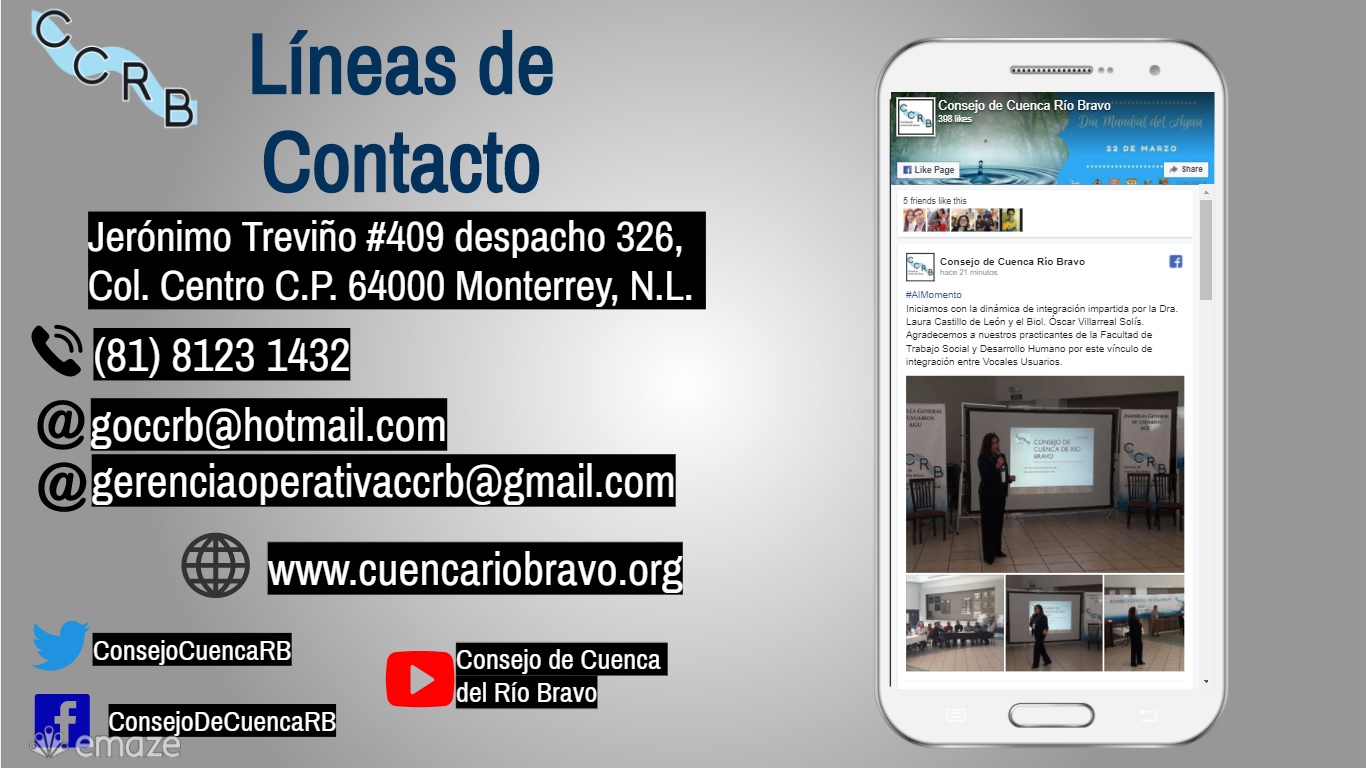 GERENCIA OPETARIVA 
TEL. 81231432